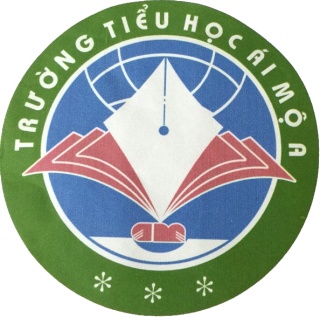 PHÒNG GD&ĐT  QUẬN LONG BIÊN
TRƯỜNG TIỂU HỌC ÁI MỘ A
TÊN PHÂN MÔN: Tập làm văn
BÀI, TIẾT, TUẦN: 3
TÊN BÀI: Kể lại lời nói, ý nghĩ của nhân vật
GV Thực hiện: Nguyễn Thị Thu Lan
Tập làm văn
Kể lại lời nói, ý nghĩ của nhân vật
*Hoạt động 1 : Nhận xét
- Đọc yêu cầu bài tập 1 / RKN(17)- Thảo luận nhóm 4
1.Đọc thầm truyện Người ăn xin ( TV 4 tập 1, tr.30) và hoàn thành sơ đồ sau:
Lời nói : 
 “ – Ông đừng giận cháu, cháu không có gì để cho ông cả.”
Tính cách của cậu bé:
 cậu là một người nhân hậu, giàu lòng trắc ẩn, thương người.
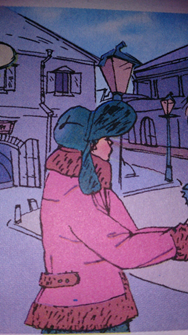 Ý nghĩ :
+Chao ôi! Cảnh nghèo  đói đã gặm nát con người đau khổ kia thành xấu xí biết nhường nào! + Cả tôi nữa, tôi cũng vừa  nhận được chút gì của ông lão.
Tập làm văn
Kể lại lời nói, ý nghĩ của nhân vật
* Hoạt động 1: Nhận xét
-HS đọc yêu cầu bài tập 2.
-HS thực hiện
a. - Cháu ơi, cảm ơn cháu! Như vậy là cháu đã cho lão rồi. – Ông lão nói bằng giọng khản đặc.
Lời dẫn trực tiếp
X
b. Bằng giọng khản đặc, ông lão cảm ơn tôi và nói rằng như vậy là  tôi đã cho ông rồi.
Lời dẫn gián tiếp
X
Dấu hiệu nhận biết lời dẫn trực tiếp:
+ Về lời xưng hô: dùng từ xưng hô của chính ông lão với cậu bé
 ( lão – cậu )
+ Về hình thức: Tác giả 
Dẫn nguyên văn lời nói 
Của ông lão
Tập làm văn
Kể lại lời nói, ý nghĩ của nhân vật
Ghi nhớ:
Tính cách 
nhân vật và 
ý nghĩa
 câu chuyện
Kể nguyên văn 
(lời dẫn)
KHI KỂ VỀ NHÂN VẬT EM PHẢI KỂ LẠI
Lời nói
Hoặc
Ý nghĩ của nhân vật
Kể bằng
 lời của người dẫn chuyện
Tập làm văn
Kể lại lời nói, ý nghĩ của nhân vật
* HOẠT ĐỘNG 2 : Luyện tập
Bài 1: Đọc các lời dẫn sau và ghi T vào ô trống trước lời dẫn trực tiếp hoặc ghi G vào ô trống trước lời dẫn gián tiếp trong hai đoạn văn sau:
a.      Cậu bé thứ nhất định nói dối là bị chó sói    đuổi.
G
Cậu thứ hai bảo:
   -  Còn tớ, tớ sẽ nói là đang đi thì gặp ông ngoại.
T
- Theo tớ, tốt nhất là chúng mình nhận lỗi với bố mẹ. – Cậu thứ ba bàn.
T
Buổi tối, ba anh em quây quần bên bà. Bà nói:
   -  Ba cháu là anh em ruột mà chẳng giống nhau.
   Bé Út nhìn anh em chúng tôi hồi lâu rồi hỏi: - Sao bà lại nói anh em chúng cháu chẳng giống nhau.
T
T
Tập làm văn
Kể lại lời nói, ý nghĩ của nhân vật
Luyện tập
Bài 2 . Chuyển lời dẫn trực tiếp trong các câu sau thành lời dẫn gián tiếp hoặc (ngược lại) và ghi vào ô trống:
Tập làm văn
Kể lại lời nói, ý nghĩ của nhân vật
Bài 2
lời dẫn gián tiếp
lời dẫn trực tiếp
a. Vua nhìn thấy những miếng trầu têm rất khéo bèn hỏi bà hàng nước xem trầu đó ai têm.

 b.Bà lão bảo chính tay bà têm. 

c.Vua gặng hỏi mãi, bà lão đành nói thật là con gái bà têm.
Vua nhìn thấy những miếng trầu têm rất khéo bèn hỏi bà hàng nước:
- Xin cụ cho biết ai đã têm trầu này?
Bà lão bảo:
- Tâu Bệ hạ, trầu do chình tay già têm đấy ạ!
Nhà vua không tin gặng hỏi mãi bà lão đành nói thật:
- Thưa đó là trầu do con gái già têm.
Tập làm văn
Kể lại lời nói, ý nghĩ của nhân vật
lời dẫn gián tiếp
lời dẫn trực tiếp
d. Bác thợ hỏi Hòe:
Cháu có thích làm thợ xây không?
Bác thợ hỏi Hòe là cậu có thích làm thợ xây không.
Hòe nói rằng Hòe thích lắm.
e. Hòe đáp:
 Cháu thích lắm !
Tập làm văn
Kể lại lời nói, ý nghĩ của nhân vật
Củng cố
Có mấy cách kể lại lời nói và ý nghĩ của nhân vật?